THE MODERN DAY MINOR PROPHETS
How the minor prophets’ message
is still relevant in our modern society.
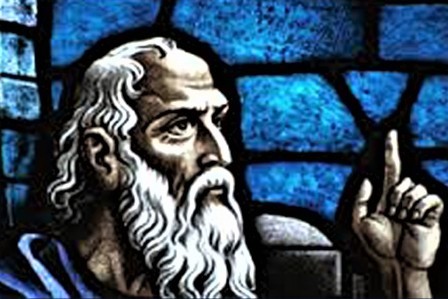 THE MODERN DAY MINOR PROPHETS
06-01		Hosea	God is Righteousness and Love
						Israel Plays the Harlot with God

06-08		Joel		The Day of Jehovah
						The Prophet of Pentecost
 
06-15		Amos		God is Justice and Righteousness
						Doom for Judah
 
06-22		Obadiah	The Fall of Edom because of Cruelty
						God Rules the Nations

06-29		Congregational Prayer Night
THE MODERN DAY MINOR PROPHETS
07-06		Jonah		God will save the penitent heathen
						The Reluctant Prophet
 
07-13		Micah		God is a God of Ethics
						True Religion Among the Sins of Judah
 
07-20		Nahum	The Doom of Nineveh
						God's Holy Anger
 
07-27		Habakkuk
						God’s Universal Judgment
						Faithfulness guarantees permanency
THE MODERN DAY MINOR PROPHETS
08-03		Zephaniah	The Day of Jehovah is at Hand
							Doom Awaits the Unfaithful
 
08-10		Haggai		Build the Temple!
							God Will Bless Those Who Build
 
08-17		Zechariah	Build the Temple and God will Bless
							The Messiah is Coming
 
08-24		Malachi		Judgment is Coming
							God is Not Served by Partial Service
 
08-31		Congregational Prayer Meeting
THE MODERN DAY MINOR PROPHETS
--  TIMELINE  --
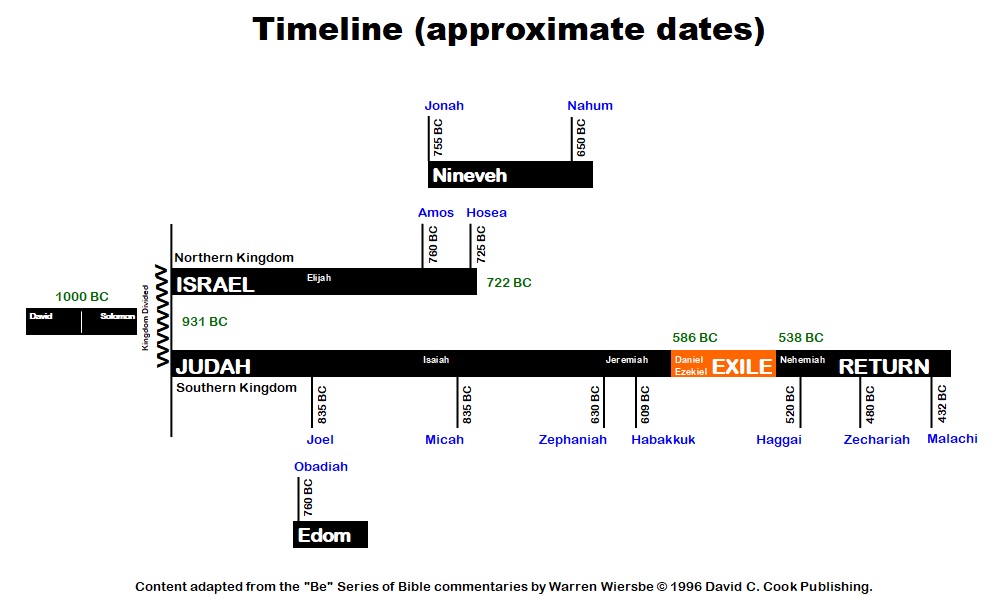 THE MODERN DAY MINOR PROPHETS
--  HOSEA  --
God is a God of Righteousness and Love
Israel Plays the Harlot with God
●	Name and Personality of the Prophet.

●	Date of the Book and of the Prophet.

●	Outline and Supplemental Thoughts.

●	Theme and Message of the Book.

●	Practical Lessons of Permanent Value.

●	Discussion Questions.
THE MODERN DAY MINOR PROPHETS
-- HOSEA --
NAME AND PERSONALITY OF THE PROPHET

A.	His name means “salvation” or “deliverance.”

B.	His work covered a period of 40 years or better.

C.	He was from the northern kingdom and is the only 	writing prophet of Israel.

D.	Hosea has been called the prophet of love.

E.	Hosea is best known for his unfailing love for 	Gomer even while married she played the harlot.

F.	Hosea speaks of Ephraim some 37 times in making 	reference to the entire Israelite nation.
THE MODERN DAY MINOR PROPHETS
-- HOSEA --
DATE OF THE BOOK AND PROPHET

A.	Date of the book:  750-735bc.

B.	During the preaching of Hosea the social and moral 	life of Israel was as equally chaotic as its political 	life.

C.	Sacred prostitution (harlotry), bestiality, and 	drunkenness were destroying family life.

D.	Israel’s blacklist of sins were; falsehood (4:1), 	licentiousness (4:11), murder (5:2), robbery (7:1), 	and oppression (12:7).
THE MODERN DAY MINOR PROPHETS
-- HOSEA --
DATE OF THE BOOK AND PROPHET

E.	Israel lacked the following four things:
	1.	Knowledge 		(4:1-2, 6; 6:3, 6; 8:12).
	2.	A trust in God 	(5:13; 7:11; 8:5; 11:5-7).
	3.	Leadership 		(4:4-6; 6:8-9; 9:7; 7:5-7).
	4.	Love for God 	(Chapters 1-3; 11:1-4).

F.	The book of Hosea is both a prophecy and a poem; 	one of the most difficult of the prophets, but also a 	book of evangelical nature.
THE MODERN DAY MINOR PROPHETS
-- HOSEA --
OUTLINE AND SUPPLEMENTAL THOUGHTS

A.	Simple outline:

	I.	Hosea’s Personal Experiences (1:1-3:5).
		A.	First marriage to adulterous Gomer (1:1-2:23).
		B.	His remarriage to Gomer (3:1-5).

	II.	The Prophet’s Message to Israel.
		A.	The indictment of Israel (4:1-7:16).
		B.	Israel to be punished for her sins (8:1-10:15).
		C.	God’s love for Israel (11:1-14:9).
THE MODERN DAY MINOR PROPHETS
-- HOSEA --
OUTLINE AND SUPPLEMENTAL THOUGHTS

B.	Supplemental Thoughts:
	1.	Hosea stands for God
			(a loving, patient husband).

	2.	Gomer stands for the nation of Israel
			(the lustful, immoral wife).

	3.	Jezreel, Lo-Ruhamah, and Lo-Ammi
			(the individual Jews – 
				scattered, un-pitied, and rejected).
THE MODERN DAY MINOR PROPHETS
-- HOSEA --
OUTLINE AND SUPPLEMENTAL THOUGHTS

C.	Seven Steps to Israel's Doom:

	1.	Lack of knowledge (4:6-11).

	2.	Pride (5:5).

	3.	Instability (6:4).

	4.	Worldliness (7:8).

	5.	Corruption (9:9).

	6.	Backsliding (11:7).

	7.	Idolatry (13:2).
THE MODERN DAY MINOR PROPHETS
-- HOSEA --
THEME AND MESSAGE OF THE BOOK OF HOSEA

A.	The theme of the book of Hosea is:
		God is a God of Righteousness and love.

B.	The message of the book of Hosea is:
		Doom--due to lack of knowledge of God’s nature.

C.	The teachings of the book:
	1.	The picture and true nature of God:
		a.	God is a great and unceasing lover.
		b.	God is a great sufferer who has found His love 			unrequited.
THE MODERN DAY MINOR PROPHETS
-- HOSEA --
THEME AND MESSAGE OF THE BOOK OF HOSEA

C.	The teachings of the book:
	2.	The picture of the true nature of sin:
		a.	Sin in the final analysis is unfaithfulness, 				infidelity, and whoredom.
		b.	Sin ages a person and destroys their youthful 			spirit.
		c.	Sin is contagious.
		d.	Sin’s effects are as certain and as natural as 			the power of gravity.
		e.	Sin robs a people of the power to make good 			moral distinctions.
THE MODERN DAY MINOR PROPHETS
-- HOSEA --
THEME AND MESSAGE OF THE BOOK OF HOSEA

C.	The teachings of the book:
	3.	The picture of true repentance:
		To Hosea, repentance is no mere change in the 		direction of one’s life.  It is a turning back upon 		one’s self, a retracing of one’s footsteps and a 			confession with acknowledgment of what one 			has abandoned.
THE MODERN DAY MINOR PROPHETS
-- HOSEA --
PRACTICAL LESSONS OF PERMANENT VALUE

A.	Without the knowledge of Jehovah and His law there 	can be no fellowship with God.  See 1Jn. 1:5-7.

B.	The sacredness/sanctity of marriage.

C.	Sin destroys the nerve that enables men to make 	good moral distinctions.

D.	Inward corruption is more dangerous to a nation’s 	existence than external enemies.

E.	The root of sin from which all others spring is 	unfaithfulness to Jehovah.

F.	Ignorance is not bliss, ignorance is damnation.
THE MODERN DAY MINOR PROPHETS
-- HOSEA --
DISCUSSION QUESTIONS

A.	From what you know about the prophets, does being 	a prophet seem like a glamorous job?  Explain.

B.	What might Hosea have been thinking or feeling 	through it all?  What about Gomer?

C.	If Hosea and Gomer were your neighbors, what 	advice would you give Hosea?  How does “tough 	love” fit into the message of the book of Hosea?  	What is the real point of the marriage of Hosea and 	Gomer?
THE MODERN DAY MINOR PROPHETS
-- HOSEA --
DISCUSSION QUESTIONS

D.	Hosea mentions an increase in lawsuits.  Why would 	lawsuits be a sign of sin?

E.	God disciplines us “so that we may share His 	holiness” (Heb. 12:10).  What were some aspects of 	God’s discipline in Hosea’s time?  Does God 	discipline a contemporary believer today?

F.	What are some experiences you have had in your 	walk with the Lord where you wanted to be rescued 	from suffering but not necessarily cleansed from 	your sin?
THE MODERN DAY MINOR PROPHETS
-- HOSEA --
DISCUSSION QUESTIONS

G.	God wanted to gather His people to Himself, but they 	maintained their distance.  Why are we often not 		willing to be drawn close to the Lord?

H.	Why are words so important in genuine repentance 	(14:2)?  Why are words alone not enough?  What 		else is important and why?
THE MODERN DAY MINOR PROPHETS
Next week:

06-01		Hosea	God is Righteousness and Love
						Israel Plays the Harlot with God

06-08		Joel		The Day of Jehovah
						The Prophet of Pentecost
 
06-15		Amos		God is Justice and Righteousness
						Doom for Judah
 
06-22		Obadiah	The Fall of Edom because of Cruelty
						God Rules the Nations

06-29		Congregational Prayer Night
THE MODERN DAY MINOR PROPHETS
How the minor prophets’ message
is still relevant in our modern society.
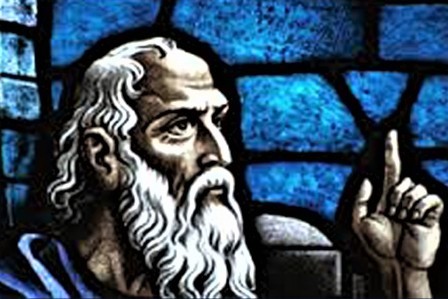